Ticaret Sicili (3-A Ticaret)
The Commercial Register; İngiltere’de Companies House; Alm: das Handelsregister
Ticaret Sicili’nin Kuruluşu
TTK m. 24: Gümrük ve Ticaret Bakanlığı tarafından il merkezindeki ticaret ve sanayi odaları ile ticaret odalarında faaliyet gösterecek şekilde ticaret sicili müdürlükleri kurulur. Bakanlık il merkezleri dışındaki odalarda ticaret sicili müdürlükleri kurabileceği gibi müdürlüklere bağlı şubeler de kurabilir.
Sicile Kaydı Gereken Hususlar
Kanun’da veya Yönetmelik’te yer alması gerekir. 

Daha önce tescil edilebileceğini gördüğümüz olgular nelerdi?
TSY m. 28.2: Tescil, bir olgunun sicile geçirilmesini; değişiklik, tescil edilmiş bir olgudaki değişiklik dolayısıyla sicildeki kayıtların değiştirilmesini veya düzeltilmesini; silinme ise tescil edilmiş olan bir olgunun ortadan kalkması veya sona ermesi sebebiyle ona ait kayıtların silinmesini ifade eder.
Tescil Edilmesi Gereken Bir Hususu Öğrenen Sicil Müdürünün İzleyeceği Yol (TTK m. 33)
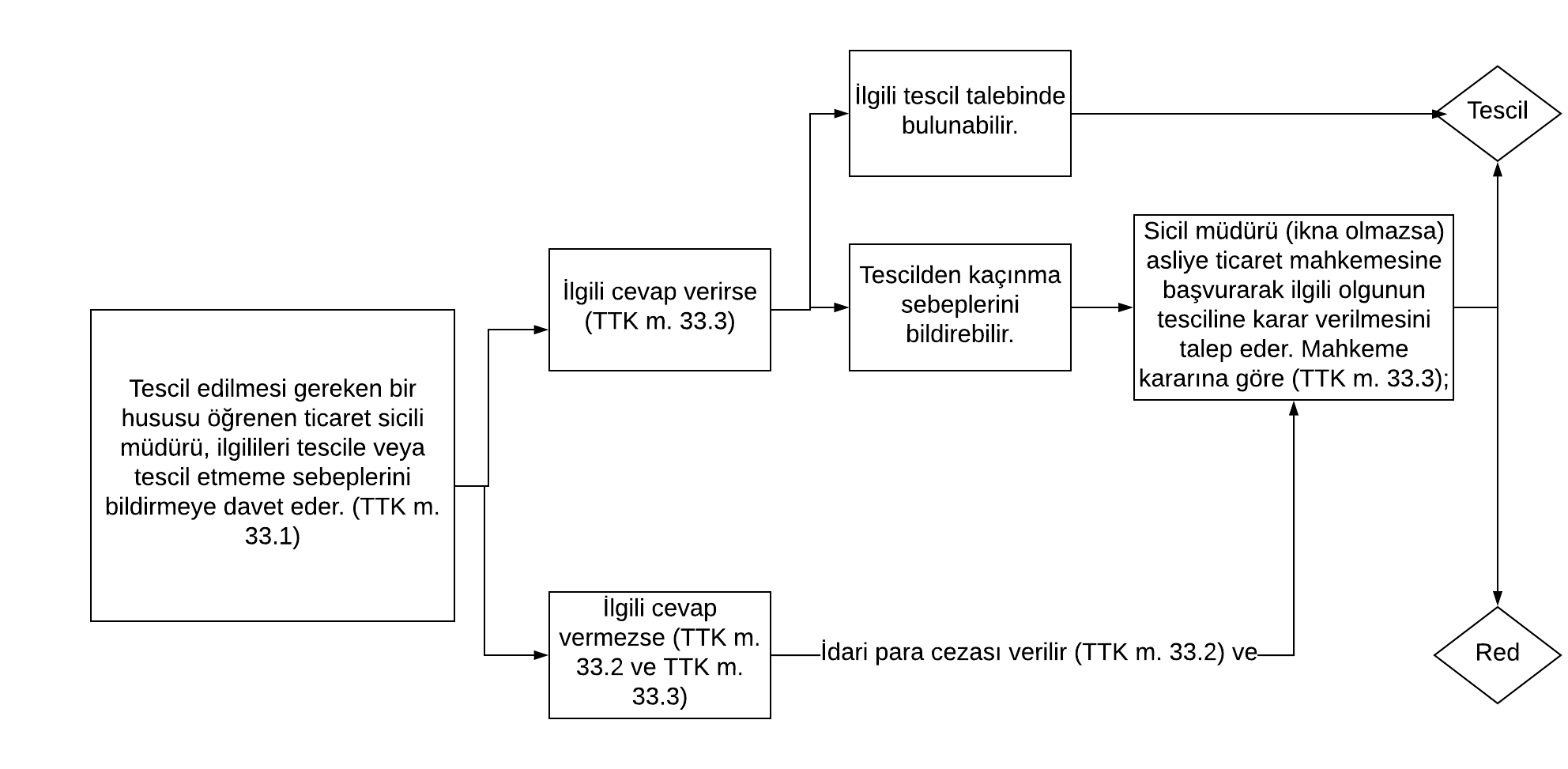 Sicil Müdürünün Kararlarına İtiraz ve Geçici Tescil
TTK m. 34 (1) İlgililer, tescil, değişiklik veya silinme istemleri ile ilgili olarak, sicil müdürlüğünce verilecek kararlara karşı, tebliğlerinden itibaren sekiz gün içinde, sicilin bulunduğu yerde ticari davalara bakmakla görevli asliye ticaret mahkemesine dilekçe ile itiraz edebilirler. 
(2) Bu itiraz mahkemece dosya üzerinden incelenerek karara bağlanır. Ancak, sicil müdürünün  kararı,  üçüncü  kişilerin  sicilde  kayıtlı  bulunan  hususlara  ilişkin menfaatlerine aykırı olduğu takdirde, itiraz edenle üçüncü kişi de dinlenir. Bunlar mahkemeye gelmezlerse dosya üzerinden karar verilir. 
TTK m. 32 (4) Çözümü bir mahkeme kararına bağlı bulunan veya sicil müdürü tarafından kesin olarak tescilinde duraksanan hususlar, ilgililerin istemi üzerine geçici olarak tescil olunur. Ancak, ilgililer üç ay içinde mahkemeye başvurduklarını veya aralarında anlaştıklarını ispat etmezlerse geçici tescil resen silinir. Mahkemeye başvurulduğu takdirde kesinleşmiş olan hükmün sonucuna göre işlem yapılır.
Sicilin Aleniyeti
TTK m. 35.2:  Herkes ticaret sicilinin içeriğini ve müdürlükte saklanan tüm senet ve belgeleri inceleyebileceği gibi giderini ödeyerek bunların onaylı suretlerini de alabilir. Bir hususun sicilde kayıtlı olup olmadığına dair onaylı belge de istenebilir.
İLÂN
TTK m. 35.3: Tescil edilen hususlar, kanun veya Kanunun 26 ncı maddesine göre çıkarılacak yönetmelikte aksine bir hüküm bulunmadıkça ilan olunur.
(4) İlan, Türkiye genelinde sicil kayıtlarının ilanına özgü Türkiye Ticaret Sicili Gazetesi ile yapılır.
Ticaret Siciline Güven?
TTK m. 37: Tescil kaydı ile ilan edilen durum arasında aykırılık bulunması hâlinde, tescil edilmiş olan gerçek durumu bildikleri ispat edilmediği sürece, üçüncü kişilerin ilan edilen duruma güvenleri korunur.
Ticaret Unvanı
Trade name, Business name, Company name (?) - Die Firma
Tanım
Ticaret unvanı, tacirin, ticarî işletmesine ilişkin işlemleri yaparken kullandığı isimdir.

Ayrıca bkz. TTK m. 39.
Ek (TTK m. 46. Ayrıca bkz. Ticaret Unvanları Hakkında Tebliğ)
Ek Alırken Dikkat Edilecekler:
-TTK m. 46: Tacirin kimliği, işletmesinin genişliği, önemi ve finansal durumu hakkında, üçüncü kişilerde yanlış bir görüşün oluşmasına sebep olacak nitelikte bulunmamak, gerçeğe ve kamu düzenine aykırı olmamak şartıyla; her ticaret unvanına, işletmenin özelliklerini belirten veya unvanda yer alan kişilerin kimliklerini gösteren ya da hayalî adlardan ibaret olan ekler yapılabilir.  
(2) Tek başlarına ticaret yapan gerçek kişiler ticaret unvanlarına bir şirketin var olduğu izlenimini uyandıracak ekler yapamazlar.  
(3) “Türk”, “Türkiye”, “Cumhuriyet” ve “Millî” kelimeleri bir ticaret unvanına ancak Cumhurbaşkanı kararıyla konabilir
Tebliğ m. 4.3: «Ticaret unvanında yer alan ibareler kamu düzenine, ulusal çıkarlara ve ahlaka aykırı olamaz, kültürel ve tarihi değerleri zedeleyecek şekilde belirlenemez.»
Örnekler
BİMEDA ADİ ORTAKLIĞI-CEMAL KALA 
HASAN AKIN AKIN UN SANAYİ MUSTAFA AKIN ADİ ORTAKLIĞI 
EKO İSTANBUL TAAHHÜT YAPI İNŞAAT SANAYİ TİCARET LİMİTED ŞİRKETİ HKG HASAN KASIM GÜRBÜZ MİMARLIK VE UYGULAMA SANAYİ TİCARET LİMİTED ŞİRKETİ ADİ ORTAKLIĞI TİCARİ İŞLETMESİ 
ÇİĞDEM TİCARET-EKREM ÇİĞDEM VE AHMET AYAZ KOLLEKTİF ŞİRKETİ
YÜCELLER KOLLEKTİF ŞİRKETİ TUNCAY YÜCEL VE ORTAĞI
BAHAR AMBALAJ SANAYİ VE TİCARET FEYYAZ APTİ BAYKAL VE ORTAKLARI ADİ KOMANDİT ŞİRKETİ 
MURAT TİCARET VE SANAYİ ADİ KOMANDİT ŞİRKETİ HÜSEYİN ŞAHİN VE ORTAĞI
S.S.DEMİRCİLER GOLD SİTE KONUT YAPI KOOPERATİFİ 
SINIRLI SORUMLU ÖZBEK KÖYÜ SU ÜRÜNLERİ KOOPERATİFİ
Ticaret Unvanını Tescili ve Kullanılması
TTK m. 39-40
İşletme Adı
TTK m. 53: «İşletme sahibi ile ilgili olmaksızın doğrudan doğruya işletmeyi tanıtmak ve benzer işletmelerden ayırt etmek için kullanılan adların da sahipleri tarafından tescil ettirilmesi gerekir. Tescil edilen işletme adları hakkında da 38, 45, 47, 50, 51 ve 52 nci maddeler uygulanır.»